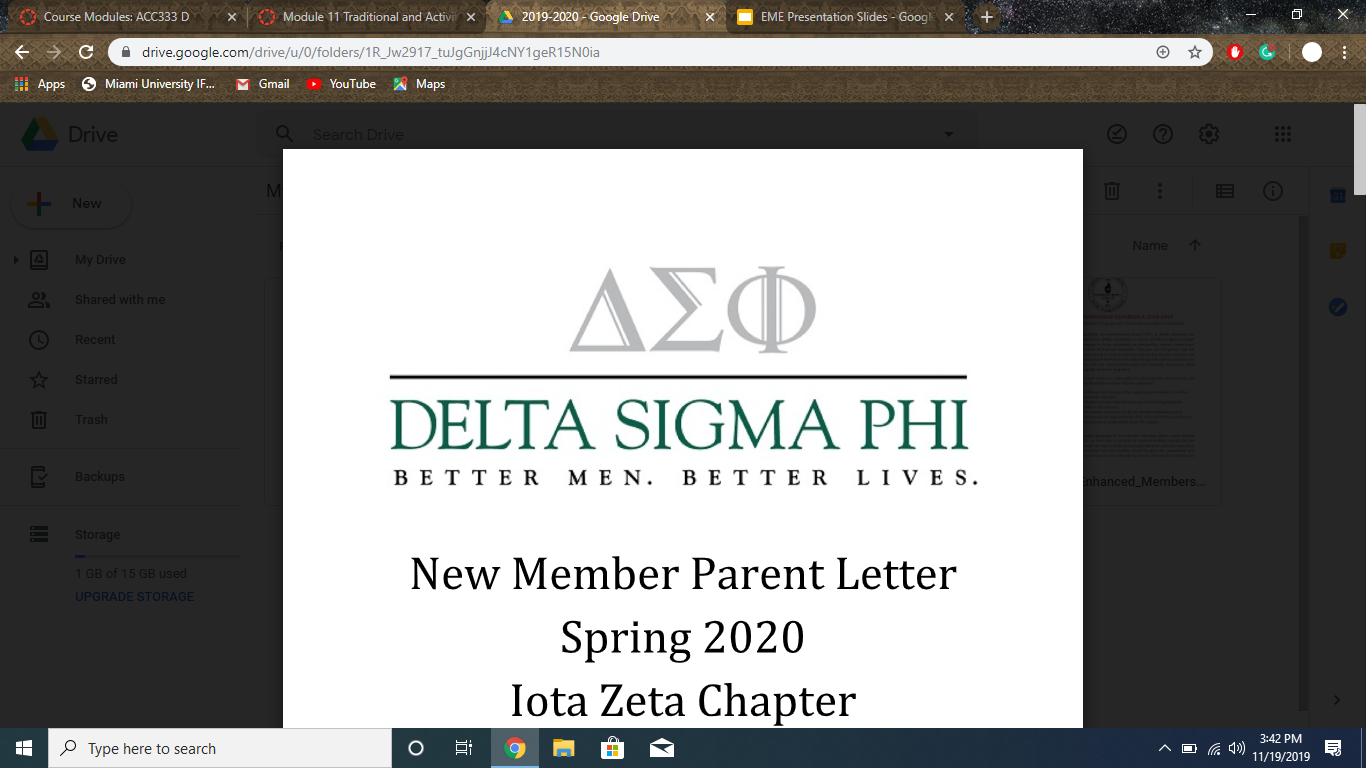 Enhanced Member Experience Presentation
Our New Member Process Priorities
Introducing new members to our brotherhood and our fraternity’s history
Developing our new members as men of respect and accountability on this campus
Building a self sustaining bond within the class of new members 
Achieving the above goal while maintaining safe procedures during these unprecedented times
Our Events
New Member Education
Study Tables
Resume Workshop
Social Etiquette Class
Executive Board meetings
Pledge Class Mock Chapter
New Member Project
Shark Tank
Man in the Mirror
Delta Sig Jeopardy
Service
New Member Education Classes
Location: Remote
Description:
New members are taught the history of the chapter in a classroom setting, as well as quizzed over the information covered.
Significance:
New Members learn about the history of the fraternity and are provided an outline of upcoming events to place in their calendars.
Study Hall
Location: Remote
Description:
New members and active brothers are given an opportunity to study together. The academic chair of our fraternity will be present to keep track of attendance. 
Significance:
Maintaining our new members’ academics is extremely important to us and having study tables allows our new members to have time to focus on studying
Resume Workshop
Location: Remote
Description:
New members will work with active brothers on improving their resume. Members who have had internships in the past or have already accepted an offer will be invited to help work on the new members resume.
Significance:
The purpose of this activity is to prepare our new members for their professional careers through constructive criticism and examples.
Individual Executive Board Meetings
Location: Remote
Description:
New members will have a meeting with executive board to address any potential issues or concerns that the new members may want to talk about. 
Significance:
This allows our executive board to evaluate the new member process and make necessary changes while simultaneously getting to know our new members and figuring out who may be the next prominent leaders of our chapter.
Social Etiquette Class
Location: Remote
Description:
Our new members are taught how the men of Delta Sigma Phi interact with others in a social setting. These lessons are applied in social events with sororities, date parties, serenades and more. 
Significance:
This allows us to expand on how seriously our fraternity takes sexual assault, respect, and accountability. This event also allows us to establish what is and isn’t acceptable behavior at our events.
Story Night
Location: Remote
Description:
An active brother begins with telling their life story, including the worst times of their lives. Then one by one, each new member does the same, though they are not required to talk about anything they don’t want to disclose. 
Significance:
This night is one of the most important nights of the new member experience. It is very emotional and many active members recall this as the moment they realized they wanted to be a Delta Sig.
Man in the Mirror
Location: Remote
Description:
New members are individually taken into a dark room and face a mirror. They are then read a list of rhetorical questions designed to make them reflect on their growth since joining our brotherhood. 
Significance:
This is designed to allow the new members an opportunity to pause and think about how much they have grown comparing to when they first joined.
Service
Location: TBD
Description:
New members are tasked with completing two hours of service through Oxford Seniors. They will most likely be asked to set up for one of the annual events Oxford Seniors puts on. 
Significance:
This allows us the opportunity to teach the new members the value of service in our communities. Beta has their bell tower, Phi Delt has their gates, and we want to have our own way of impacting the community as a developing fraternity.
Questions?